А еще детям нравится кататься по снегу на лыжах
Особенно  детям нравится играть зимой в снежки и поваляться по снегу
Зимние забавы детей
А вот таким красивым бывает город зимой
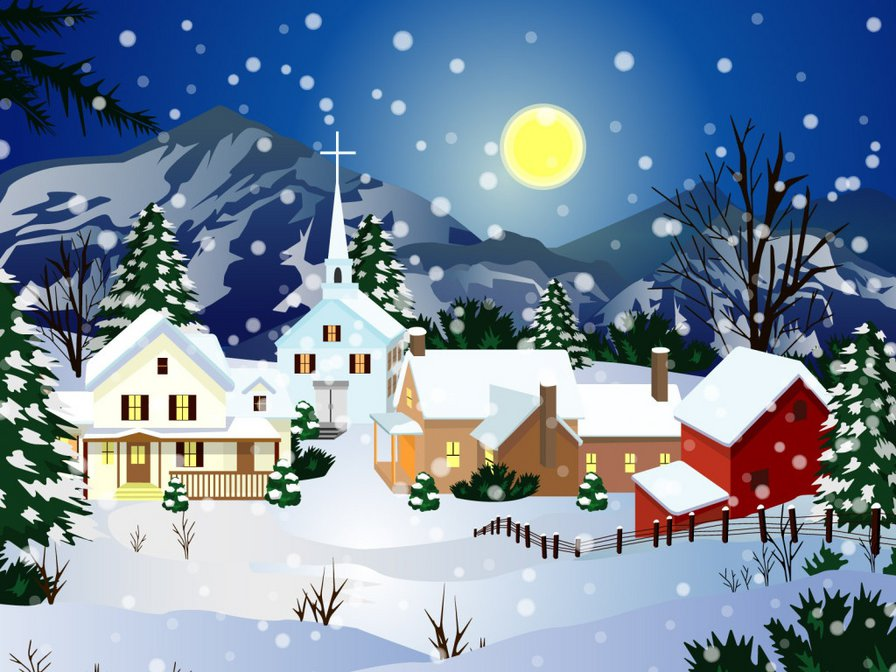 КОНЕЦ